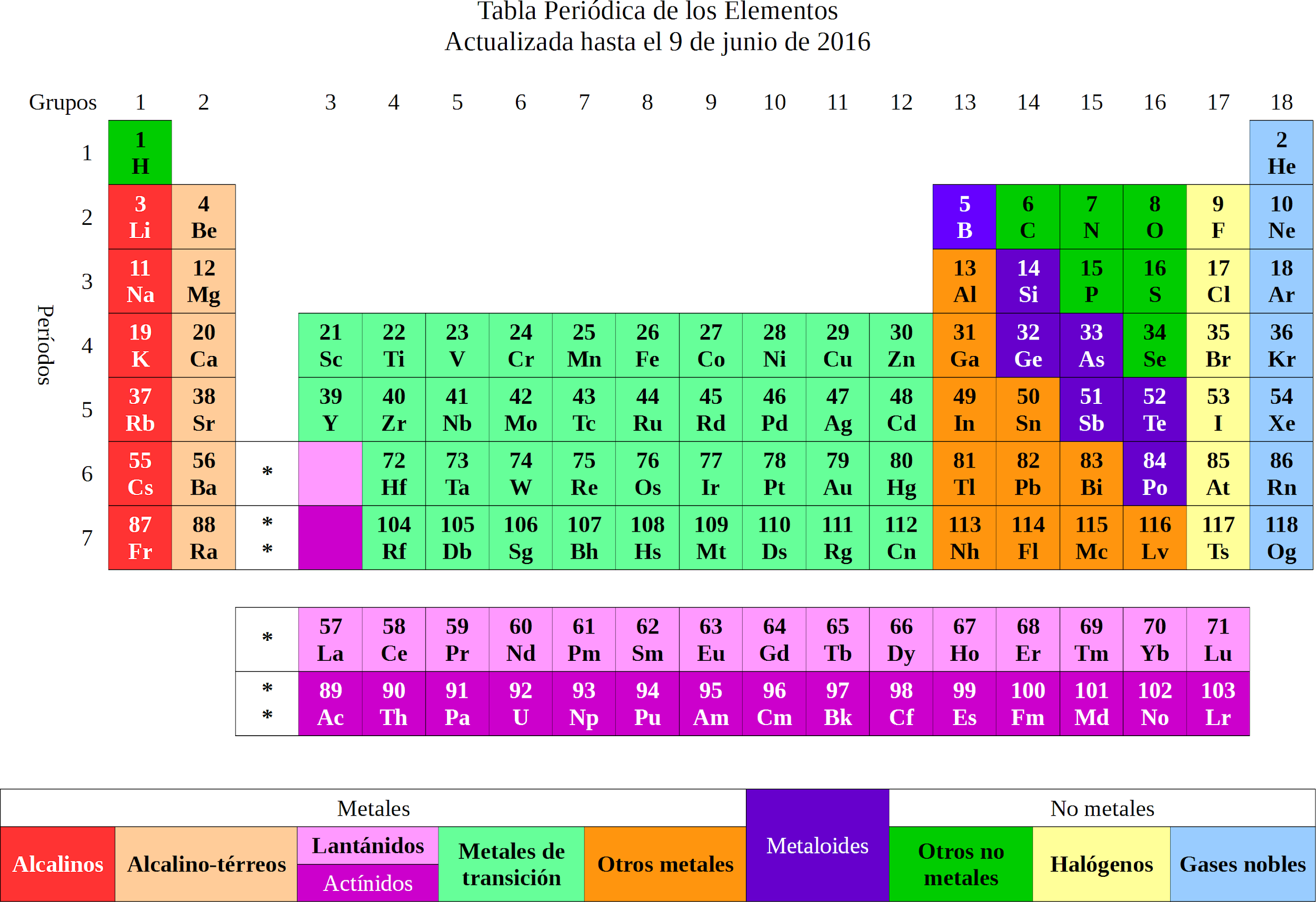 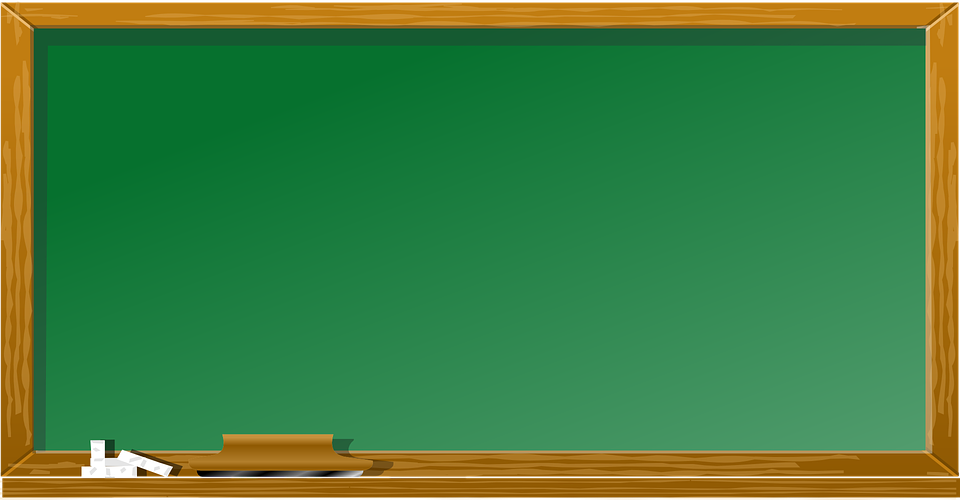 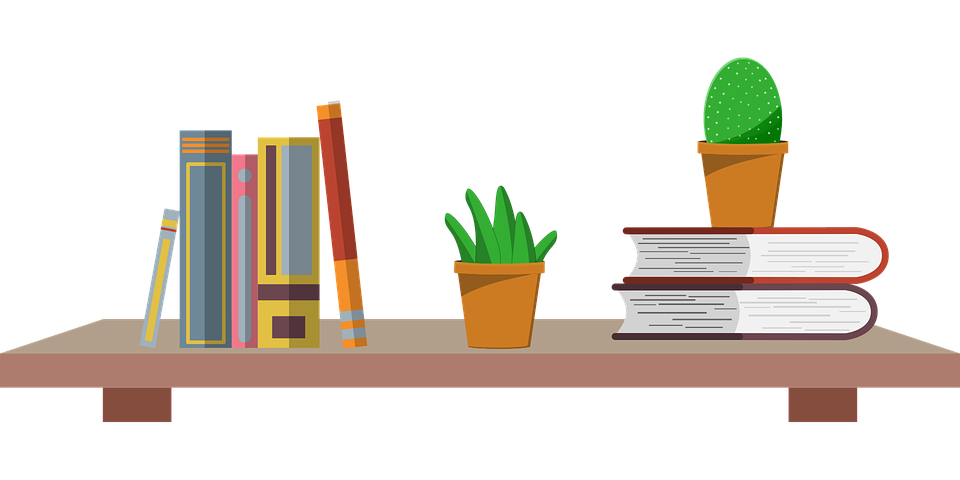 CIENCIAS NATURALES
6° básico  

Clase 47
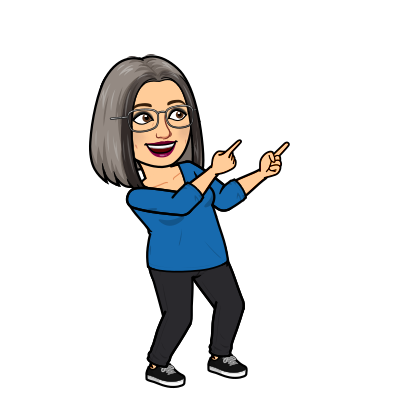 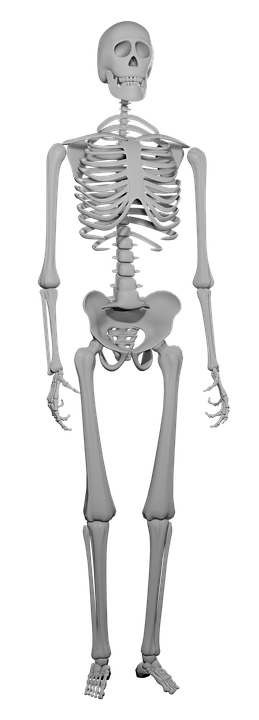 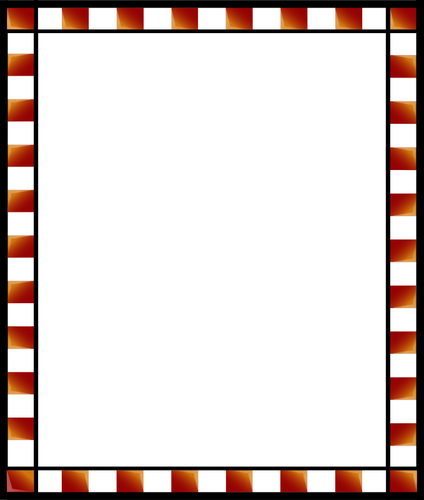 TEMAS
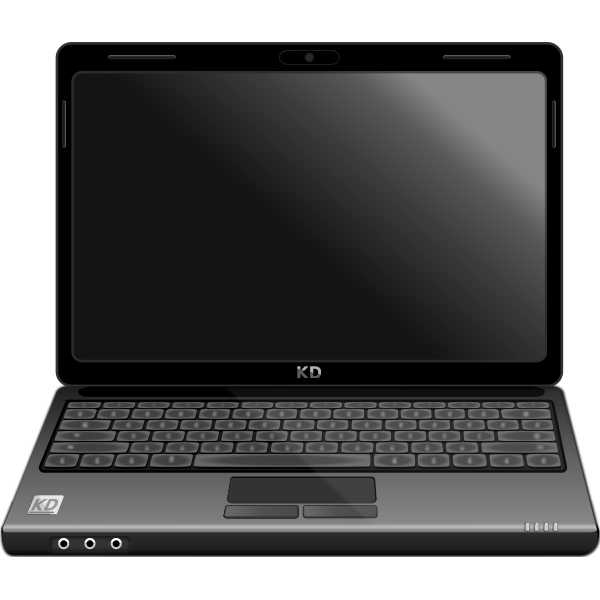 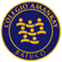 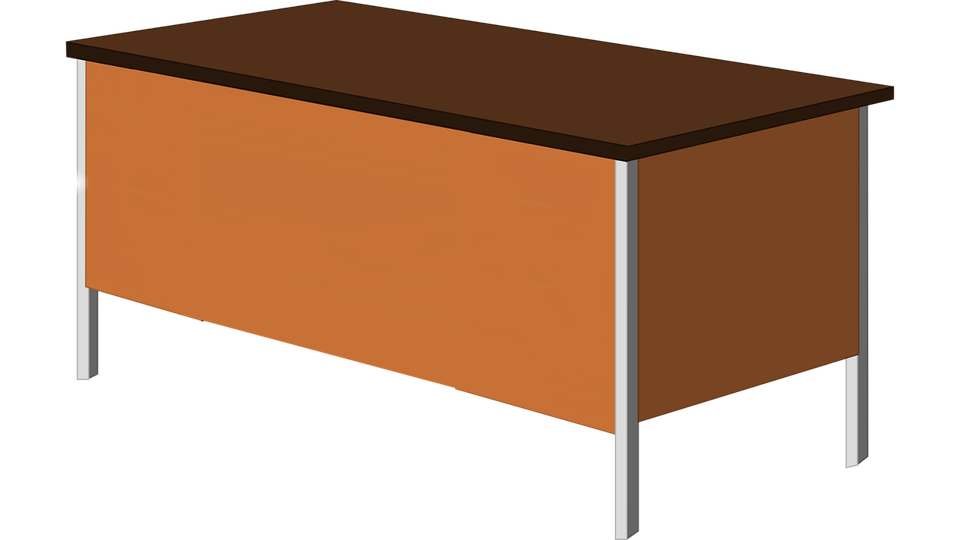 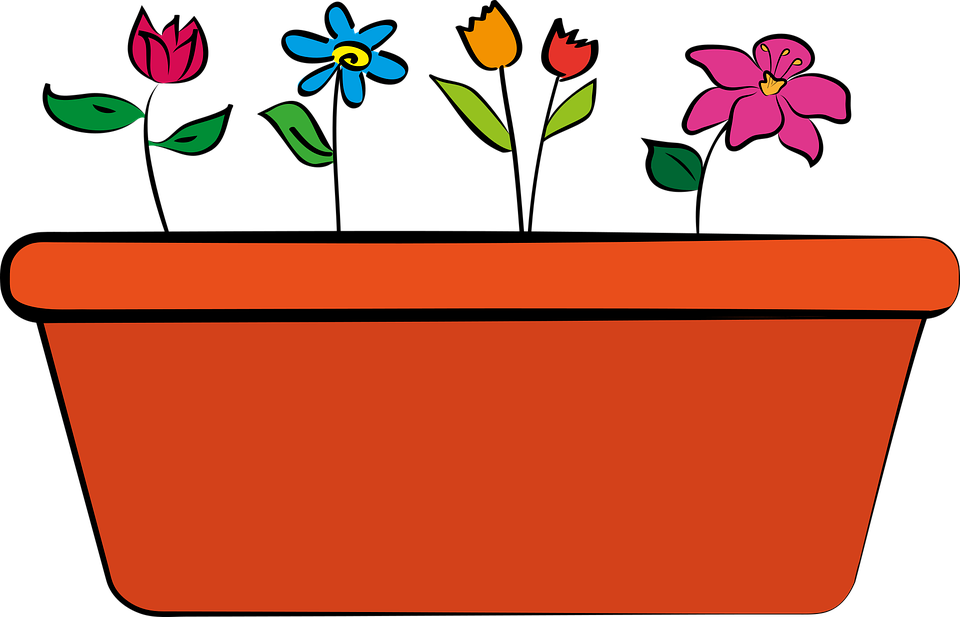 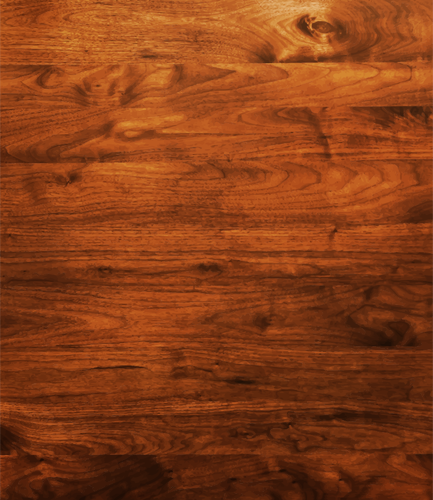 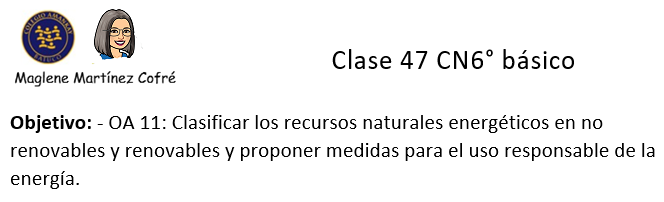 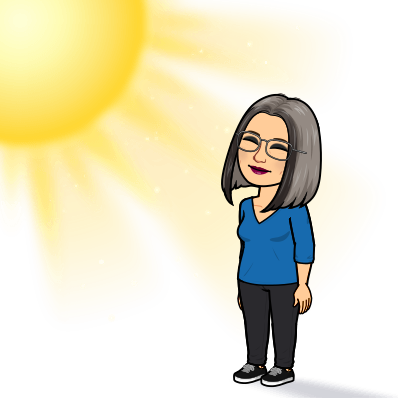 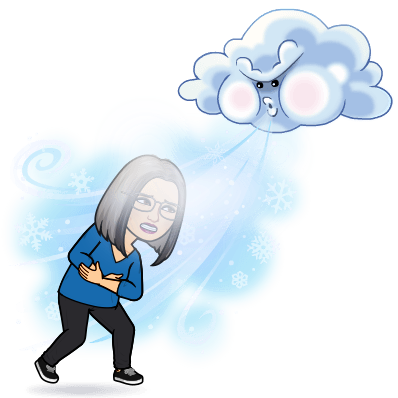 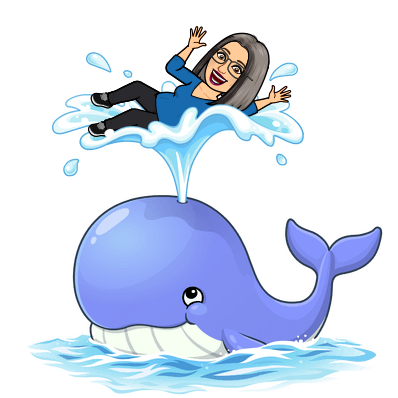 Para desarrollar todas las actividades de la vida moderna, el ser humano requiere de recursos energéticos. Estos corresponden al conjunto de medios a partir de los cuales se obtiene energía. Son ejemplos de recursos energéticos el viento, el petróleo y la luz solar, entre otros. Los recursos energéticos se pueden clasificar en renovables y no renovables.
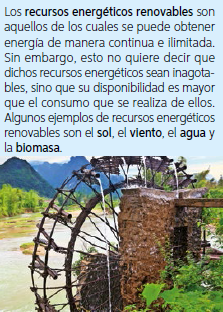 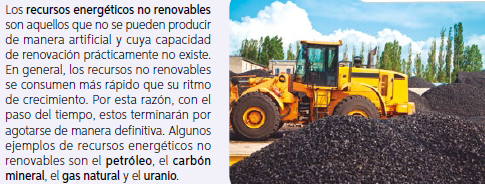 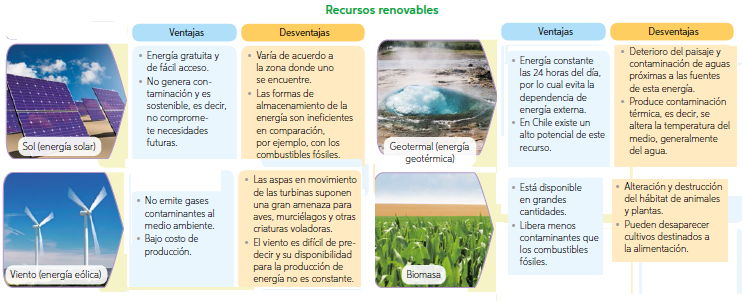 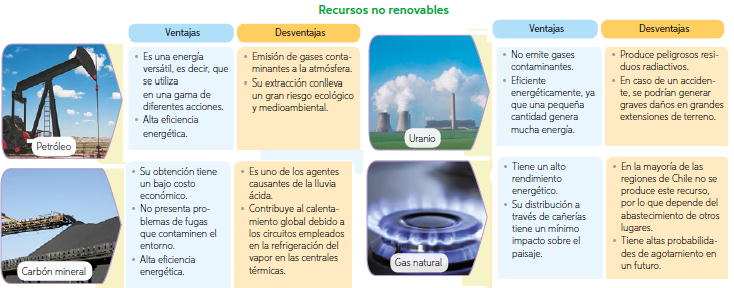 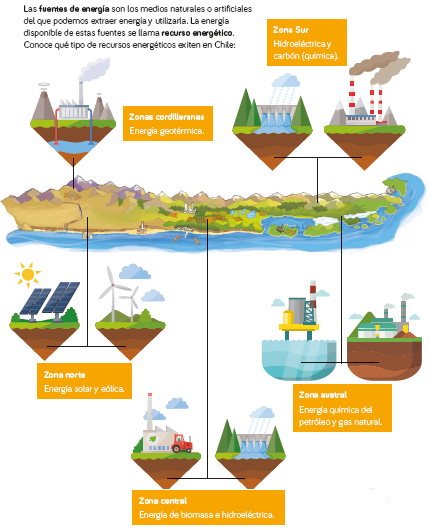 EN CHILE SE USAN DIVERSOS RECURSOS ENERGÉTICOS, DESPUÉS DE CONOCERLOS ¿CUAL PIENSAS TU QUE DEBERÍAMOS USAR MAYORITARIAMENTE?
¿POR QUÉ?
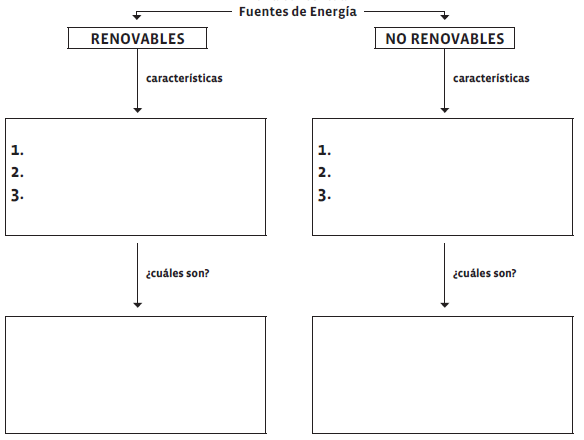 COMPLETA EL MAPA CONCEPTUAL EN TU CUADERNO:
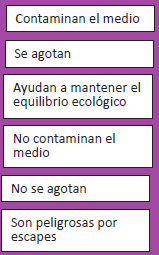 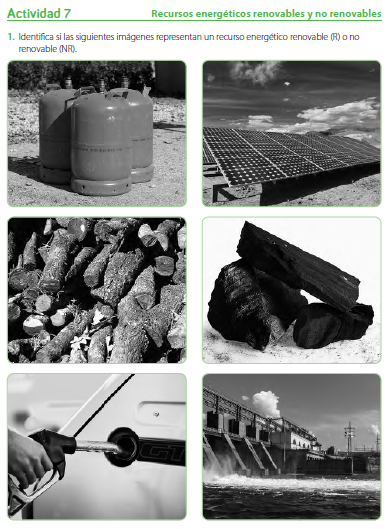 TRABAJA EN TU CUADERNILLO EN LA PÁGINA 60